Tudomány vagy játék?
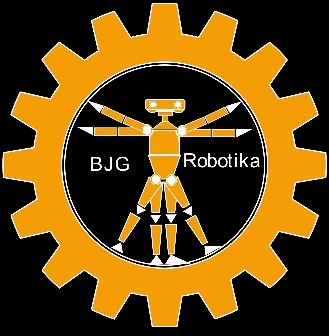 Kiss Róbert
robekiss@gmail.com
Steve Jobs
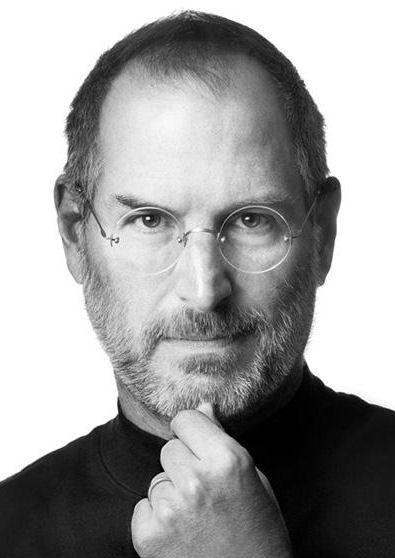 „I think everybody in this country should learn how to program a computer because it teaches you how to think.”
„Azt gondolom, hogy .... mindenkinek meg kell tanulni számítógépet programozni, mert az megtanít gondolkodni.”
A 21. századi ember boldogulása érdekében az írás, az olvasás és a számolás mellé a programozást is be kell emelni az alapvető képességek közé.
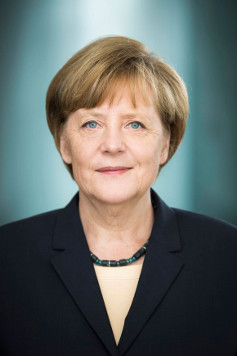 Angela Merkel,
CeBIT megnyitó
Az “5.0-ás társadalom” kora.
Az embereket el kell vinni, be kell vezetni ebbe az új korszakba, de erre a politika egyedül nem képes, szüksége van a digitális technológiákat szolgáltató vállalatok segítségére, a többi között az oktatás új formáinak kialakításában, az “iskola digitalizációjában”.
Egyesült Királyság – a programozás tantervi, tanórai megjelenése.
A programozást nem szakmai oktatásként, hanem 
alapkészség, 
mindenkinek el kell sajátítania.
Célok:
a diákok legyenek képesek felismerni a körülöttük lévő világban a mintázatokat,
képesek legyenek a problémákat részekre bontani, 
kiemeljék és értékeljék a fontos dolgokat, 
kísérletezzenek, tervezzenek, próbálkozzanak, 
ismerjék fel a hibákat, 
működjenek együtt másokkal, 
hozzanak létre működő, komplex, egymásra épülő rendszereket.
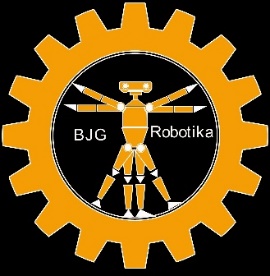 Robotika 2008 óta
Bányai Júlia Gimnázium
Tanórán (6. évfolyam)
Szakkörön (5-12. évfolyam, 9-12. évfolyamon közös szakkör) 
Projektek 2-10 fős csapatban (évente 2-4 komplex tudományos projekt)
Hazai és nemzetközi versenyeredmények (több, mint 30 kupa, legalább 50 dobogós helyezés)
Évente 5-6 robotika bemutató, különböző helyszíneken
Saját szervezésű országos verseny 2010 óta  Országos Robotprogramozó Csapatverseny (80-100 csapat/év)
Speciális kutatási terület  robotkommunikáció
Középiskolai projektjeink
2009 – Városi közlekedési rendszer
FLL – First LEGO League
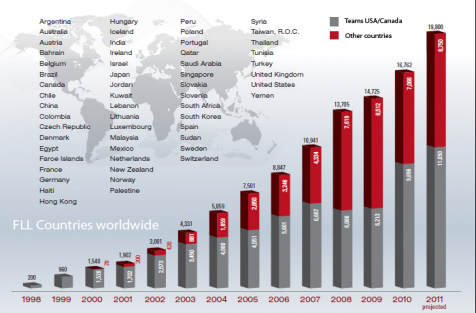 Kutatási és robotika feladat
Kutatási előadás
Csapatmunka
Robot feladatok
Robot design
10-16 éves fiatalok
5-10 fős csapatok
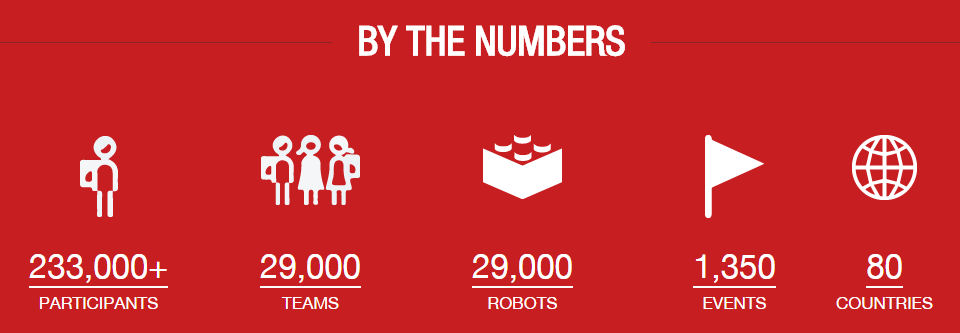 Középiskolai projektjeink
2010 – FLL – Body Forward
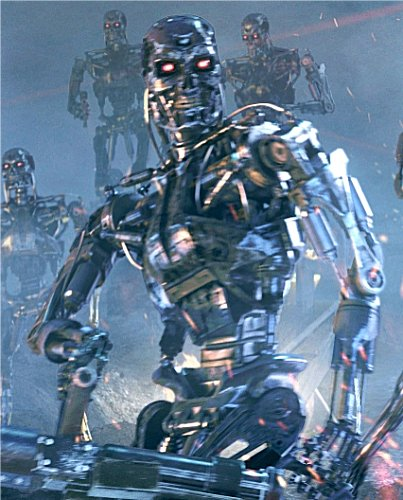 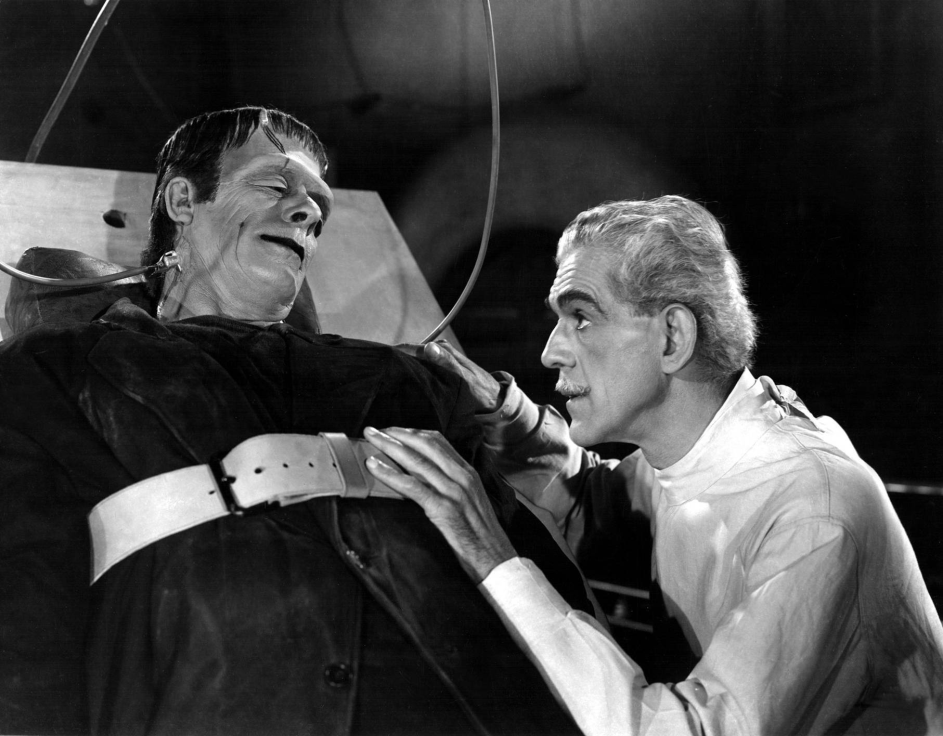 Frankenstein
Terminator
vs

Középiskolai projektjeink
2010 – FLL – Body Forward
Középiskolai projektjeink
2011 – FLL
Középiskolai projektjeink
2011 – FLL
Középiskolai projektjeink
14.00-tól a 4. szekcióban
Smart Home
Swarm Intelligence
Smart Truck Swarm Modell
Geographic Information System (GIS)
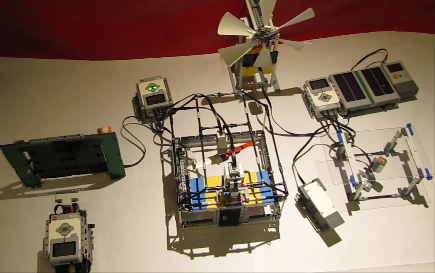 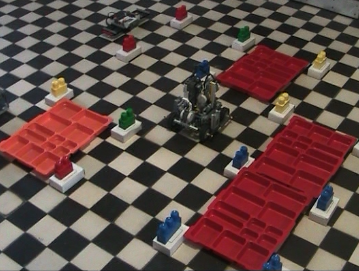 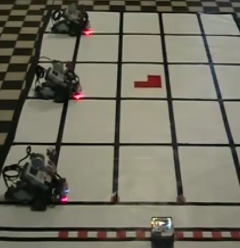 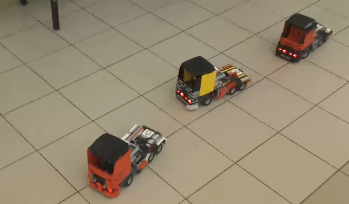 Középiskolai projektjeink
2013 – MI szimulációs táblás játék
WRO – World Robot Olympiad
Középiskolai projektjeink
2015 – WRO – Világbajnoki döntő, Katar
Középiskolai projektjeink
2015 – WRO – Világbajnoki döntő, Katar